Dan državnosti
Nikola Brozić
8.razred
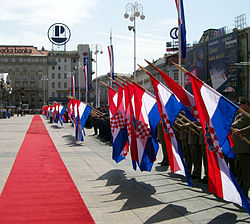 Zašto se 25.6. obilježava kao Dan državnosti ?
Dan državnosti u Republici Hrvatskoj se obilježava 25. lipnja, na dan kada je 1991. godine Hrvatski sabor donio Ustavnu odluku o samostalnosti i suverenosti Republike Hrvatske proglašavajući Republiku Hrvatsku samostalnom i neovisnom državom 
Dan državnosti je službeni državni blagdan te se taj dan ne radi
do 2001. godine Dan državnosti se obilježavao 30. svibnja svake godine, u spomen na konstituiranje prvog višestranačkog Sabora 1990. godine
danas se taj datum obilježava kao spomendan – Dan Hrvatskoga sabora
Predsjednik Hrvatskoga sabora Žarko Domljan nakon jednoglasnog izglasavanja samostalnosti je rekao: "Rođena je država Hrvatska! Neka joj je dug i sretan život."
Kratka kronologija
u to vrijeme u dijelu Hrvatske trajala je pobuna Srba u Hrvatskoj, a ostaci savezne vlasti bivše Jugoslavije potpuno su bili paralizirani
u takvim okolnostima Hrvatska je 19. svibnja 1991. izašla na referendum na kojem je 93,2 posto stanovništva zaokružilo listić DA za hrvatsku suverenost
dana 25. lipnja 1991. sastao se Hrvatski sabor i jednoglasno izglasao Deklaraciju o samostalnosti Hrvatske
u okruženju velikosrpskih prijetnji i inertnosti svjetske diplomacije, Hrvatski sabor je proglasio Republiku Hrvatsku suverenom i samostalnom državom
Slavlje građana ispred  Hrvatskog sabora nakon jednoglasnog izglasavanja hrvatske samostalnosti, 25.lipnja 1991.godine
U svom govoru, predsjednik Republike Hrvatske Franjo Tuđman je istaknuo:
"Mi ne možemo više podržavati život u zajedničkoj državi, u kojoj postoji neprekidna, pritajena i javna agresija, patološka mržnja i zloća prema svemu izvornome hrvatskom. U državnoj zajednici, u kojoj smo suočeni s uzastopnim prijetnjama upotrebe sile, kako one zajedničke, tako i ilegalne u obliku buntovništva i terorizma. Proglašujući samostalnost Hrvatske, mi činimo isto ono što i svi narodi svijeta na putu postizanja svoje neovisnosti i to iz istih, prirodnih i vrhonaravnih razloga."
neposredno nakon toga jugoslavenska vojska napala je prvo Sloveniju
dana 3. srpnja 1991.jugoslavenski tenkovi ušli su u Baranju, počela je okrutna agresija na Hrvatsku u kojoj će pasti tisuće žrtava, a deseci tisuća ljudi napustit će svoja ognjišta
Hrvatska se uspjela obraniti, a za četiri godine i vojno povratiti izgubljeni teritorij, uz kasniju mirnu reintegraciju Istočne Slavonije i Baranje 1998. godine
Spornost datuma
Dan državnosti ne treba zamijeniti s Danom neovisnosti, koji se obilježava 8. listopada u spomen na donošenje Odluke o raskidu svih državno-pravnih sveza na temelju kojih je Hrvatska, koja je zajedno s ostalim republikama i pokrajinama tvorila dotadašnju SFRJ, prekinula sve veze s tom državom te postala i formalno neovisna država
Čestitamo Dan državnosti!